RCG 0147 Morfologia da cabeça e do pescoço2017
RCG 0147 Morfologia da cabeça e do pescoço2017
Anatomia: 70%  (peso na média final)     
Embriologia: 30% (peso na média final)
Frequência de 70%
Material de apoio STOA*
*Aulas teóricas
 Anatomia: 3 avaliações: 
P1: Teórica + prática (35%) Aulas teóricas 1 a 4 (1 a 10 stoa)
P2: Teórico-prática (30%) Aulas teóricas 5 a 7 (11 a 17 stoa)
P3: Teórico-prática (35%) Aulas teóricas 8 a 11 (18 a 32 stoa)
ASSUNTOS TEÓRICOS
Crânio: aulas teóricas 1 a 3
Plano profundo do crânio: aulas teóricas 4 e 5 
Planos superficiais da cabeça: aulas teóricas 6 a 8
Planos profundos da face: aulas teóricas 9 e 10
 Órbitas e conteúdo: aulas teóricas 11 a 14
Orelhas: aulas teóricas 15 a 17
Cavidades nasais: aulas teóricas 18 e 19 
Cavidade oral: aulas teóricas 20 a 23
Pescoço: introdução e músculos: aulas teóricas 24 e 25
Vascularização e inervação do pescoço: aulas teóricas 26 a 28
Vísceras cervicais: aulas teóricas 29 a 32
AULAS TEÓRICAS GRAVADASASSUNTOS E TEMPOS
Aula 1: Introdução. Ossos do crânio (29ʼ:58ˮ)
Aula 2: Principais orifícios da base do crânio (23ʼ:36ˮ)
Aula 3: Normas do crânio (29ʼ:04ˮ)
Aula 4: Planos profundos da cabeça. Meninges encefálicas (23ʼ:59ˮ)
Aula 5: Planos profundos da cabeça. Encéfalo (31ʼ:15ˮ)
Aula 6: Planos superficiais da cabeça. Couro cabeludo (12ʼ:13ˮ)
Aula 7: Planos superficiais da cabeça. Mm, da mímica (17ʼ:14ˮ)
Aula 8: Vascularização da face e couro cabeludo (22ʼ:28ˮ)
Aula 9: Fossa temporal e infratemporal (25ʼ:36ˮ)
Aula 10: Fossa pterigopalatina (11ʼ:38ˮ)
Aula 11: Órbita óssea e globo ocular (36ʼ:48ˮ)
Aula 12: Mm. Extrínsecos do globo ocular (17ʼ:55ˮ)
Aula 13: Inervação sensitiva e vascularização da órbita (22ʼ:28ˮ)
Aula 14: Aparelho lacrimal (10ʼ:25ˮ)
Aula 15: Orelhas externa e média (38ʼ:20ˮ)
Aula 16: Artéria carótida externa e veia jugular interna (22ʼ:32ˮ)
Aula 17: Orelha interna (18ʼ:01ˮ)
1
2
3
4
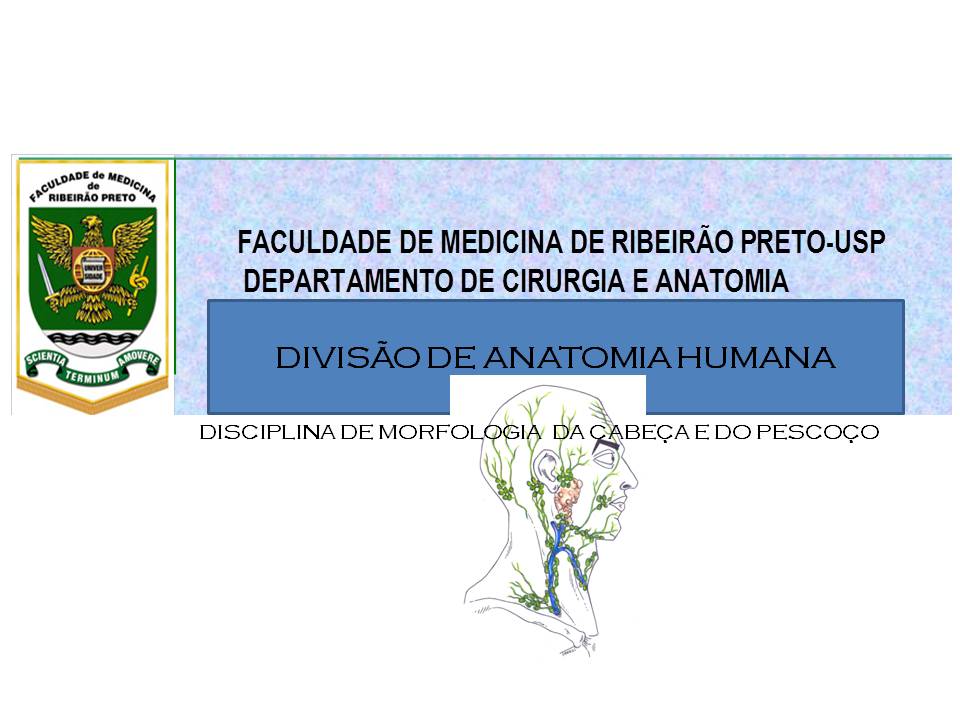 2017
RCG 0147 ANATOMIA TOPOGRÁFICA DA  CABEÇA e PESCOÇO
Anatomia do crânio: introdução.
Prof. Dr. Luís Fernando Tirapelli
Compartimentos da cabeça
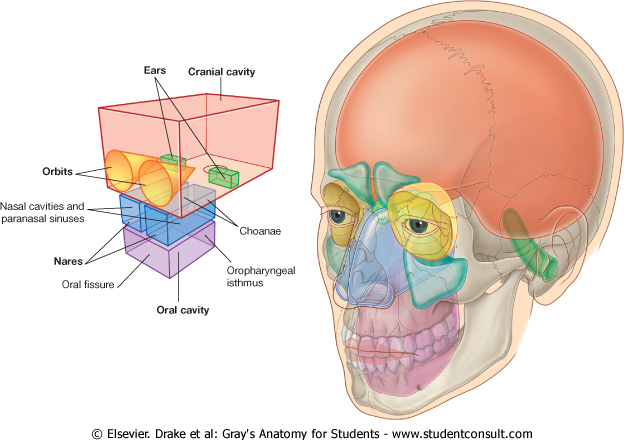 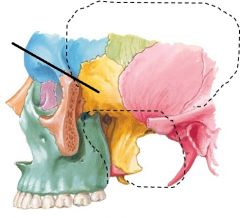 Compartimentos da cabeça
Cavidade craniana
Órbitas ósseas
Orelhas
Cavidades nasais
Cavidade oral
Fossa temporal
Fossa infratemporal
Fossa pterigopalatina
Planos prof. da face
Crânio (22 ossos)
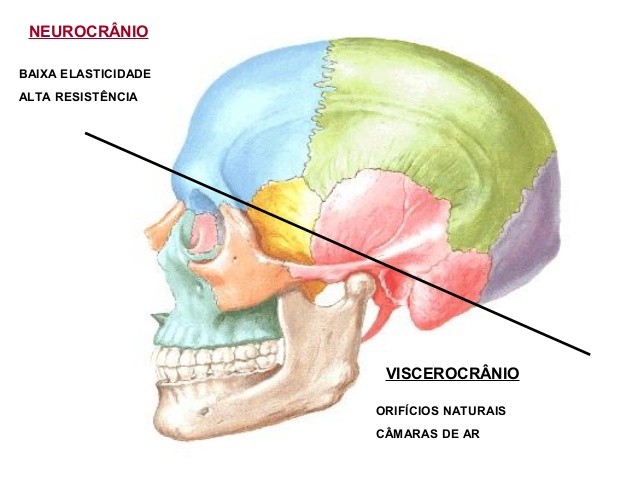 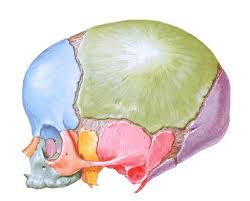 Crânio (22 ossos) 1. Neurocrânio e 2. Viscerocrânio
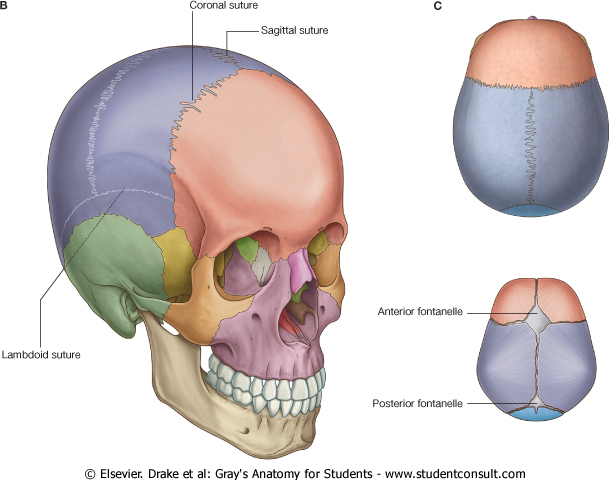 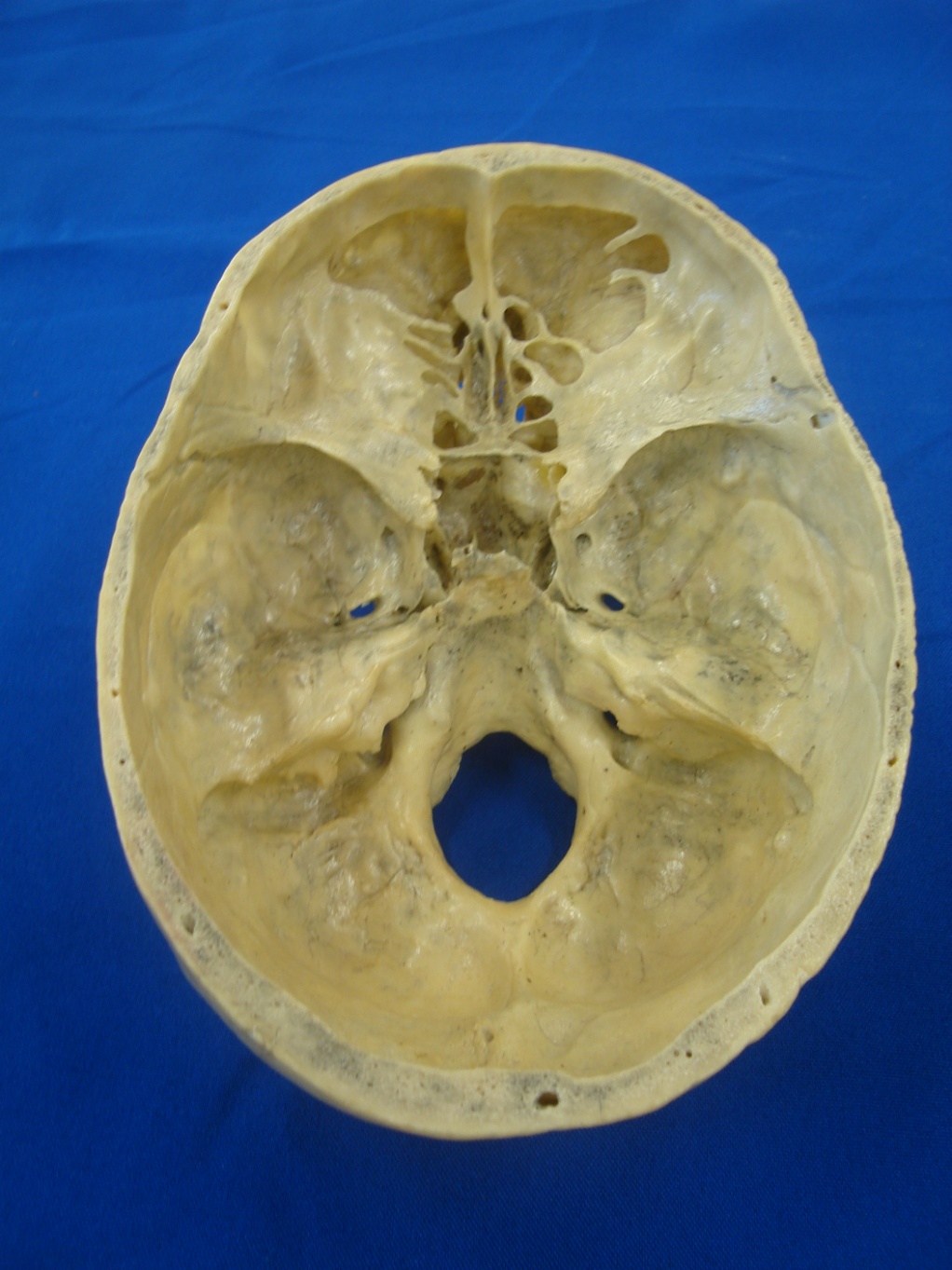 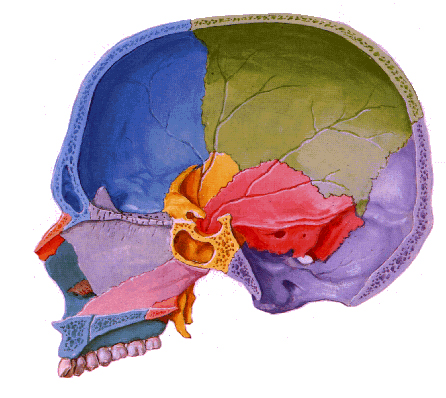 Ossos do crânio
Neurocrânio
Frontal
Parietais
Occipital
Temporais
Etmóide
Esfenóide
Viscerocrânio
Nasais
Lacrimais
Zigomáticos 
Maxilares
Mandíbula
Vômer
Palatinos
Conchas nasais inferiores
Articulações do crânio: sinartroses e diartrosesSuturas (serrátil, denteada. escamosa e plana).
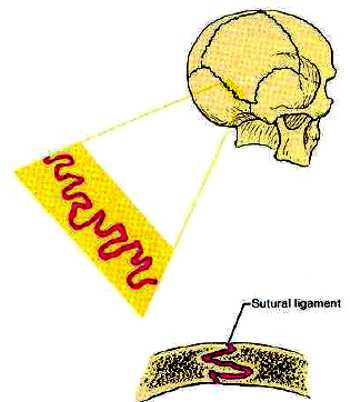 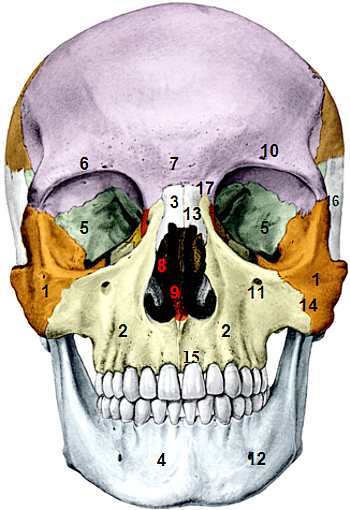 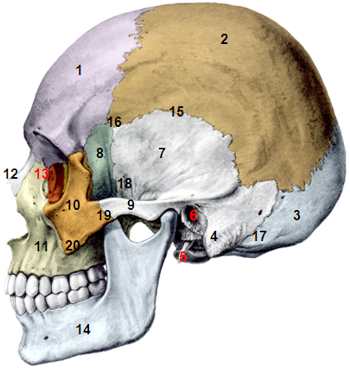 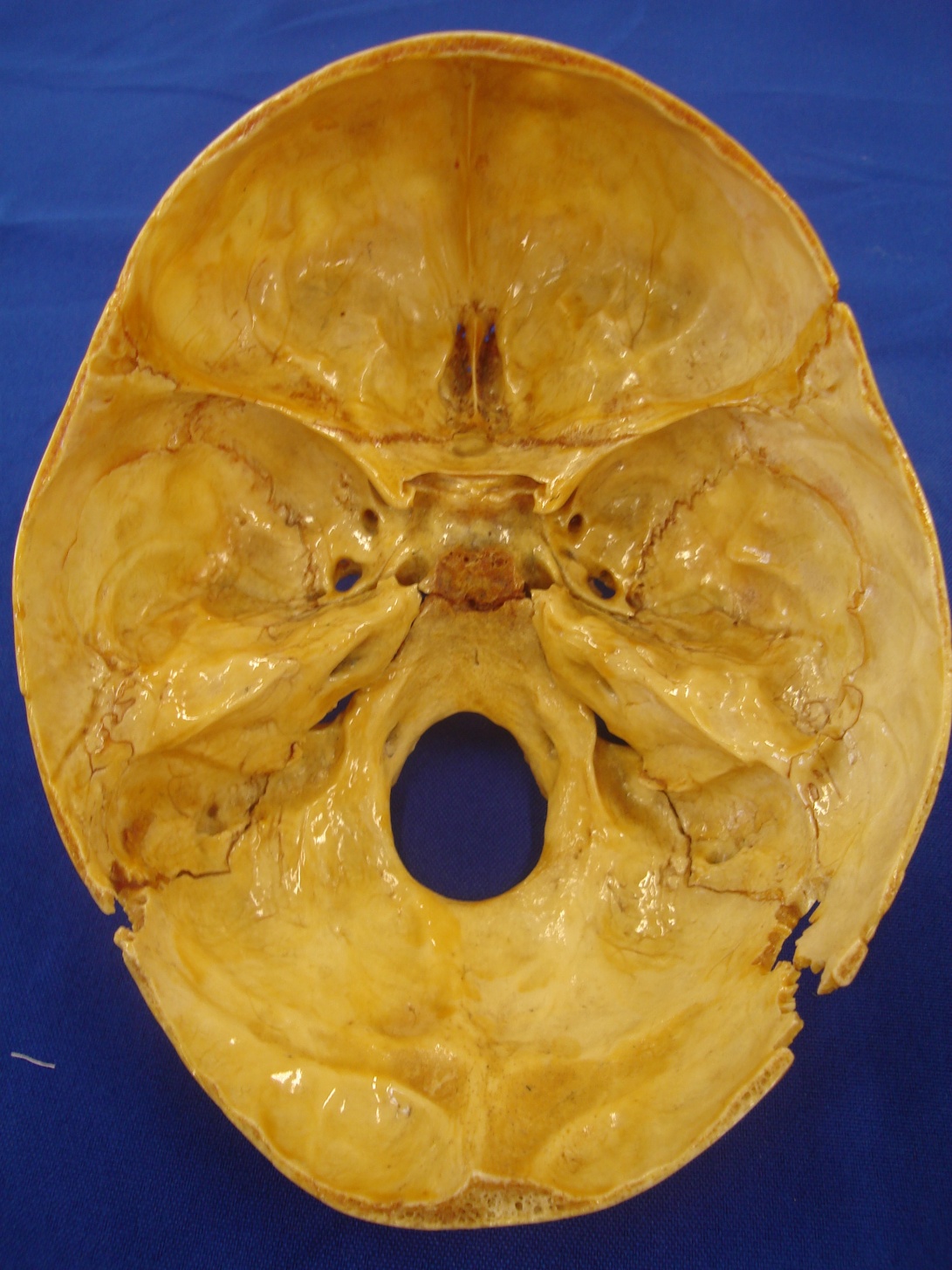 Sincondrose esfenoccipital
Esquindilese
MandíbulaGonfoses
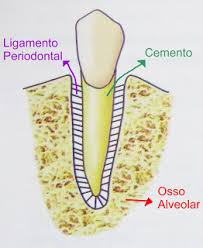 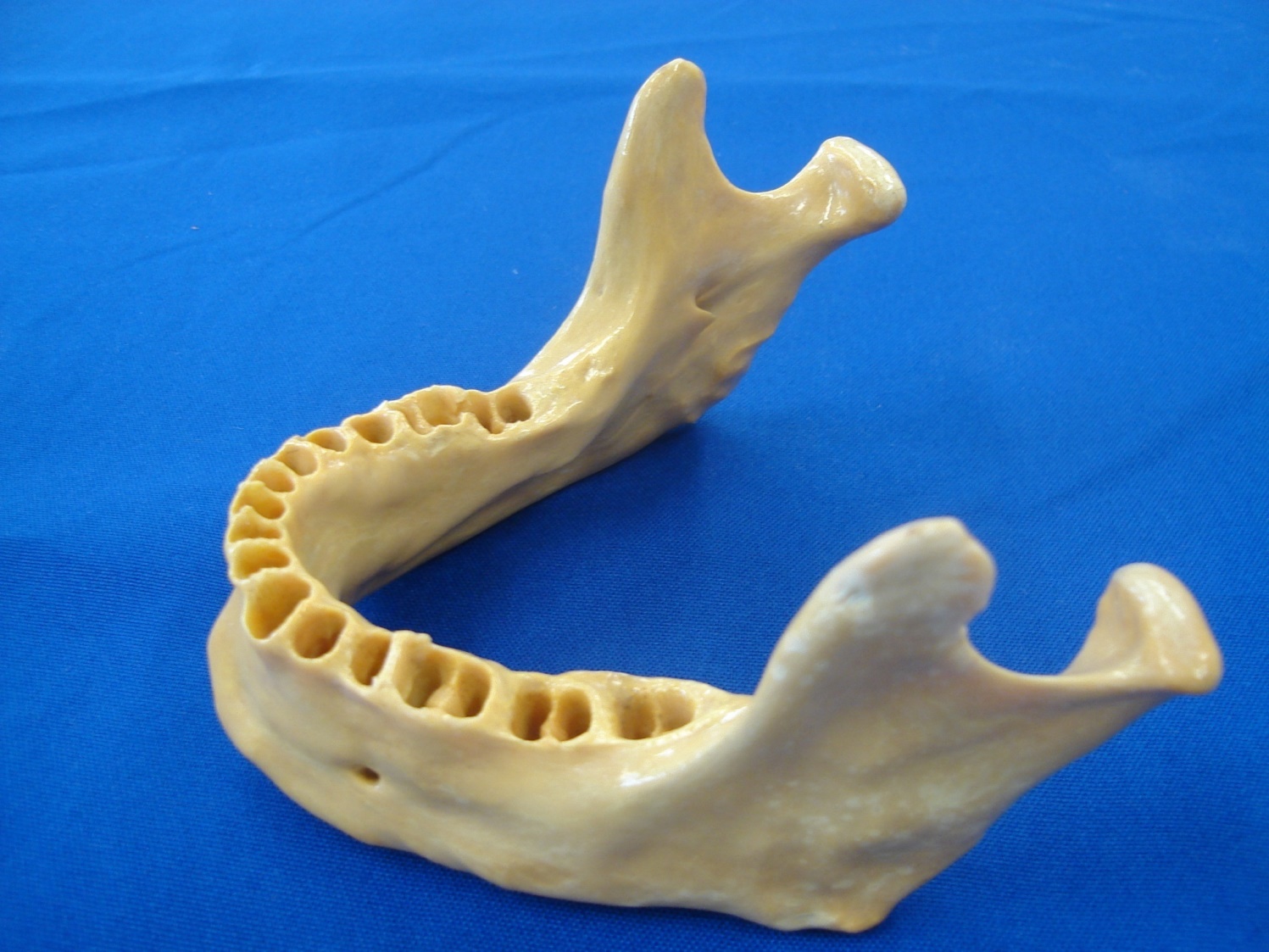 Suturas: A. Serrátil; B. Escamosa e C. Plana;D. Esquindilese
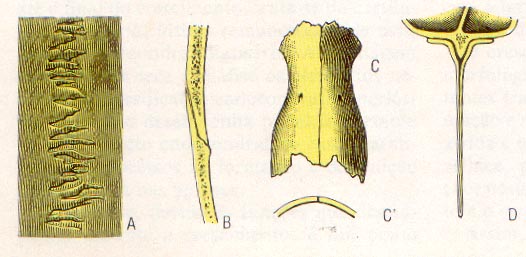 Díploe
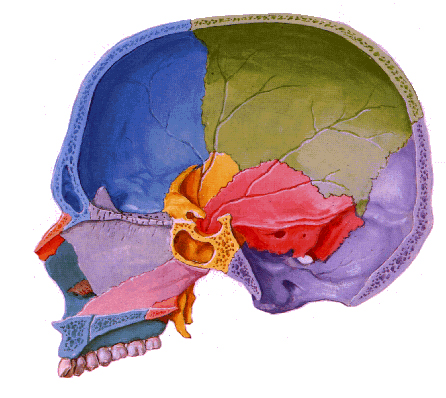 Sinostose craniana
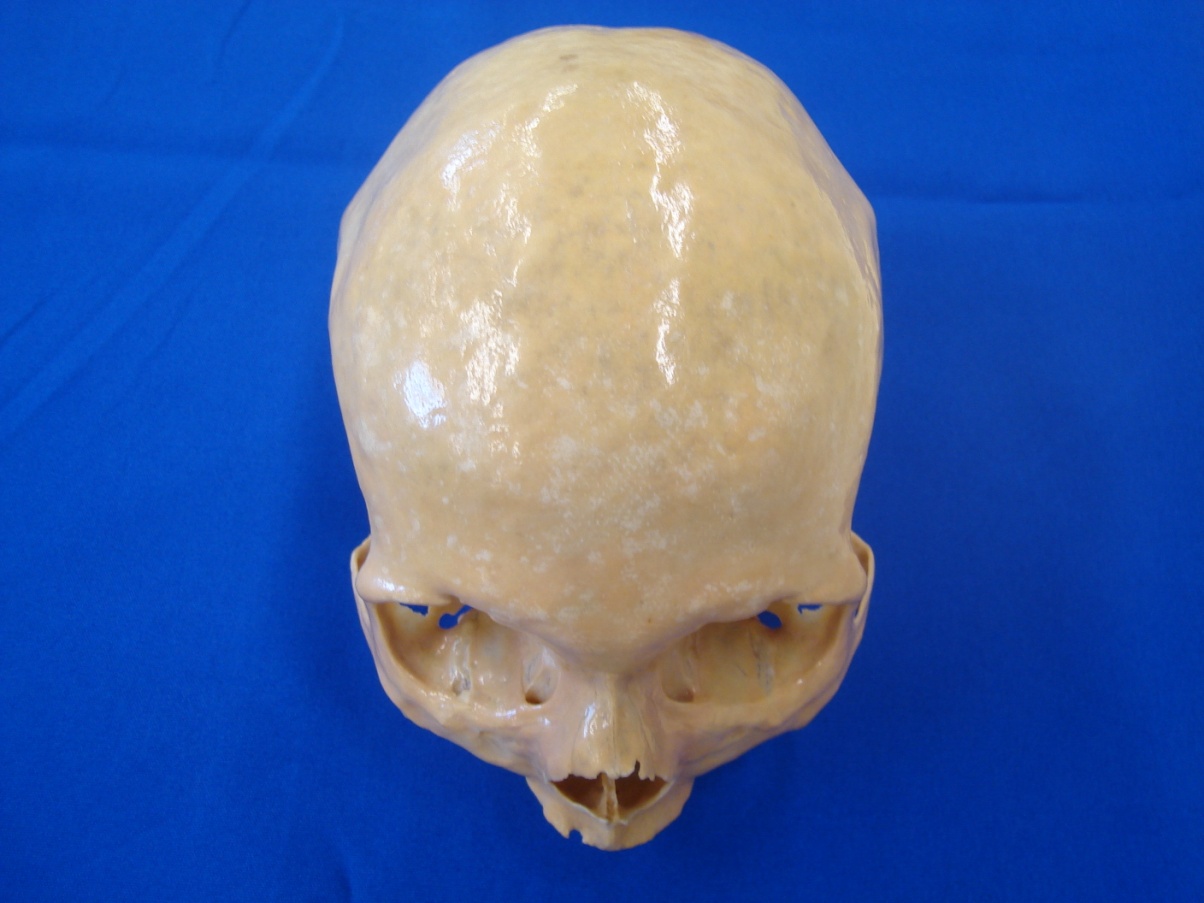 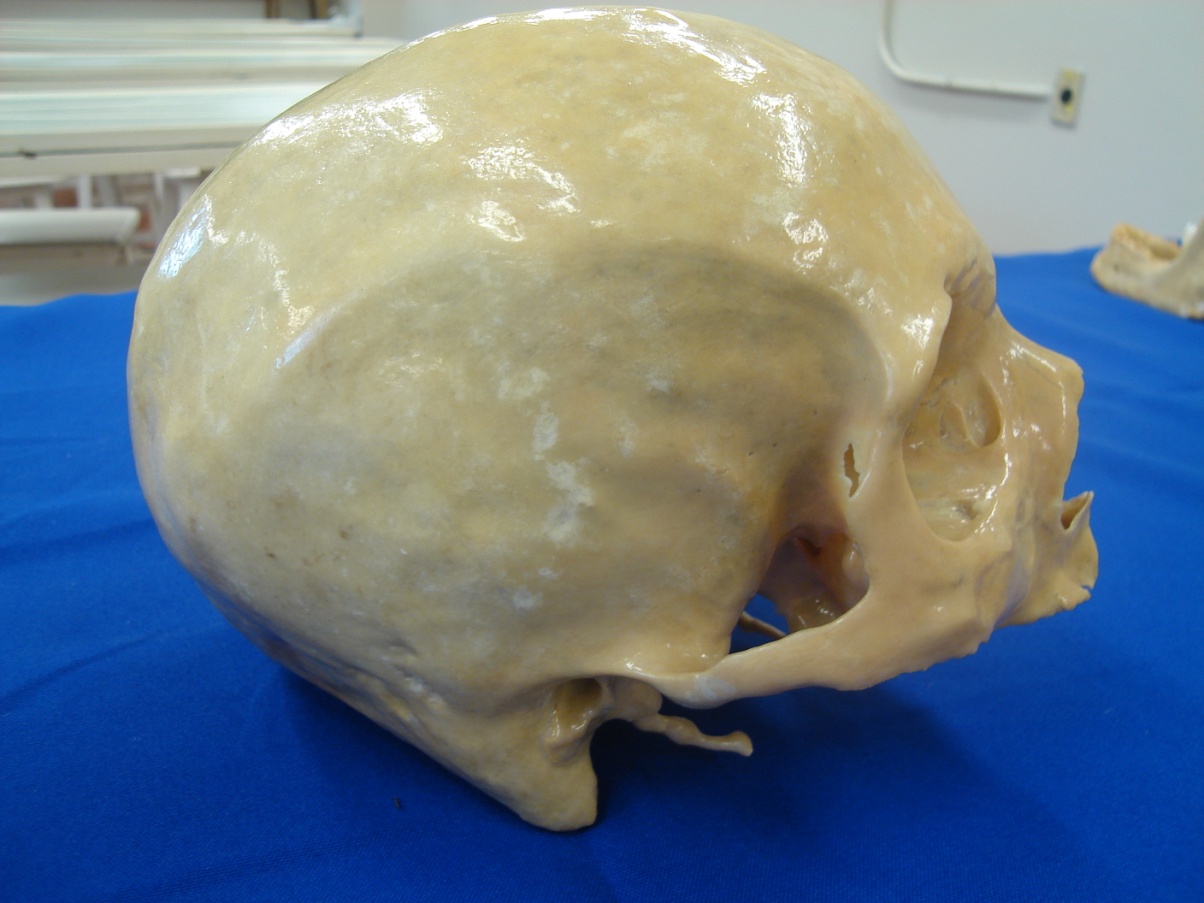 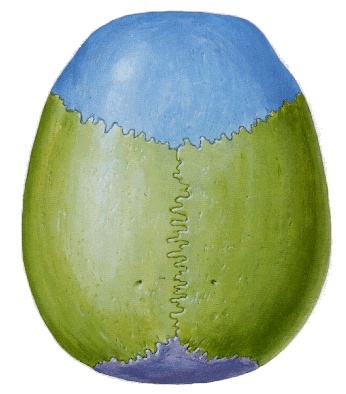 Sutura metópica
Base interna do crânio Fossas crânicas
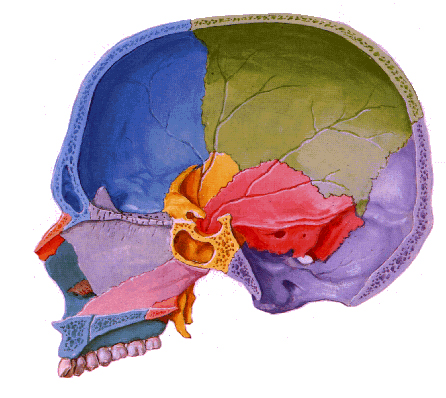 1. Fossa crânica anterior: frontal, etmóide e esfenóide
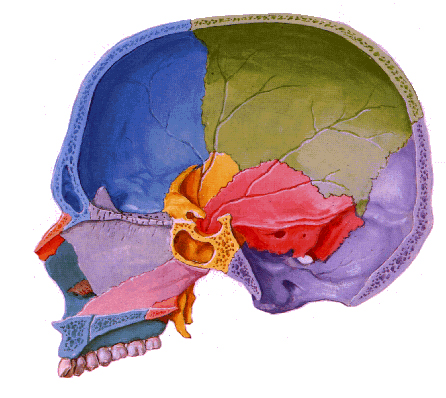 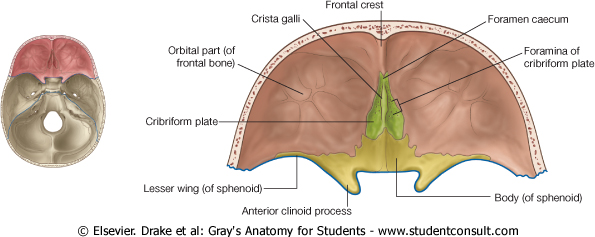 2. Fossa crânica média: esfenóide, temporais e parietais
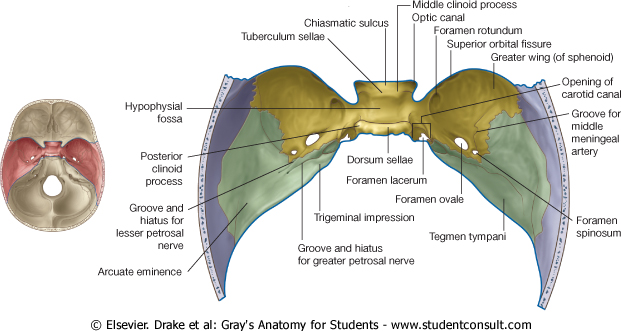 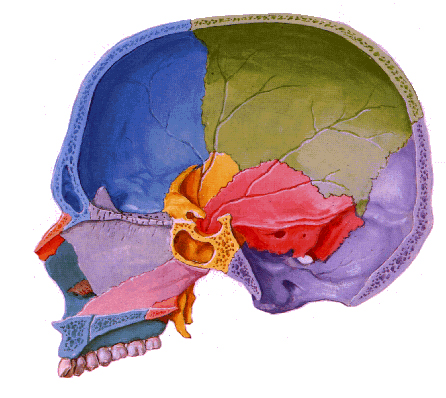 3. Fossa crânica posterior: temporais, parietais e occipital
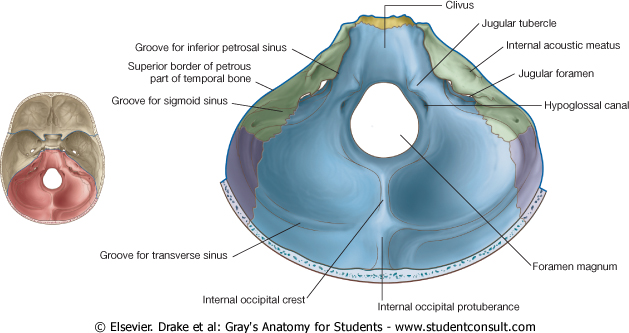 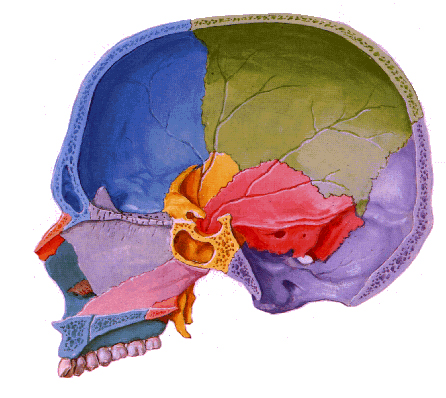 Nervos cranianos: origem aparente no crânio
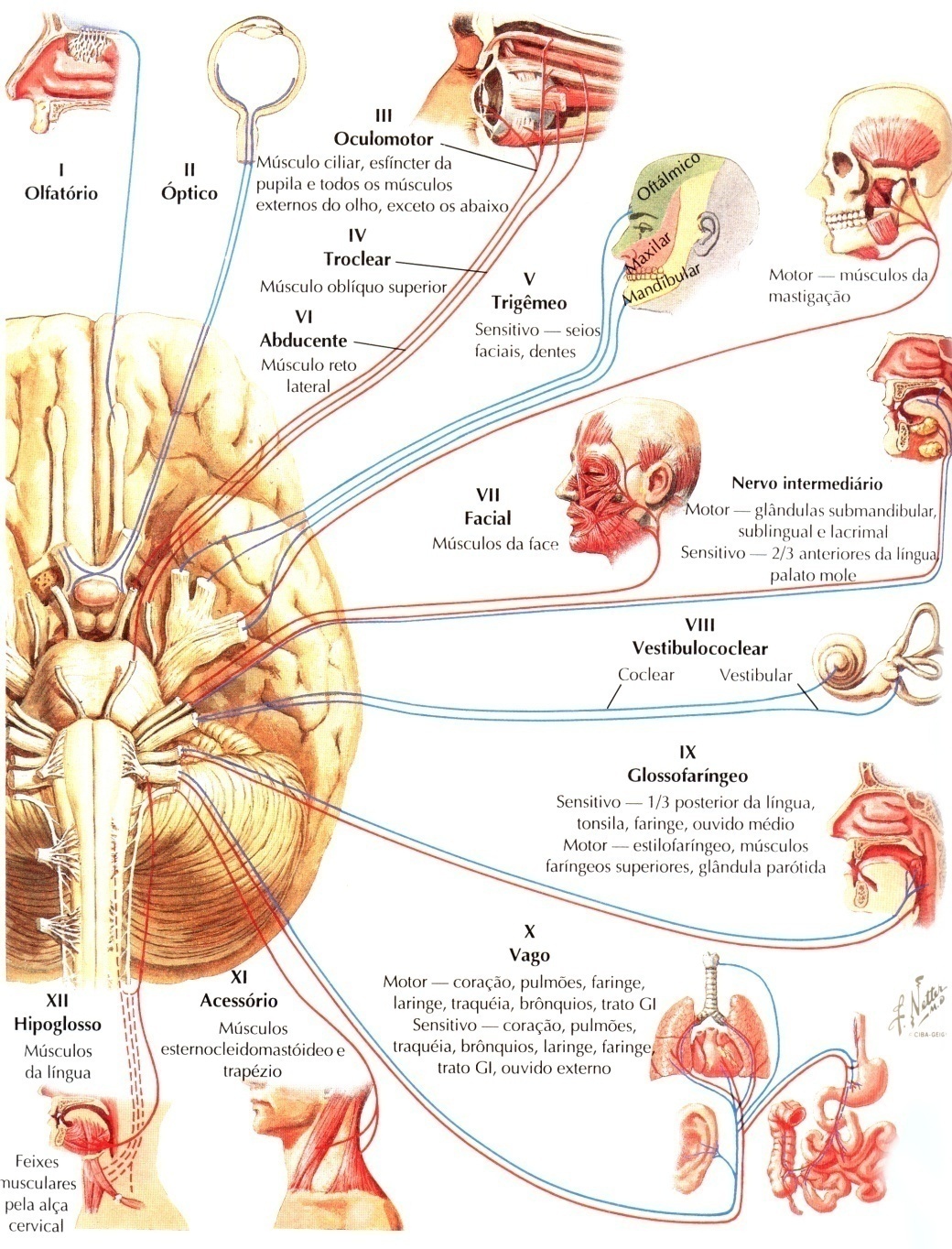 Origem aparente no crânio dos 12 pares de nervos cranianos
I par: n. olfatório: lâmina crivosa do etmóide;
II par: n. óptico: canal óptico;
III par: n. oculomotor
IV par: n. troclear                fissura orbital superior;
VI par: n. abducente
V par: n. trigêmeo:              V1: raiz oftálmica: fissura orbital superior;
				      V2: raiz maxilar: forame redondo;
				      V3: raiz mandibular: forame oval;
VII par: n. facial-intermédio
VIII par: n. vestíbulo-coclear
IX par: n. glossofaríngeo
X par: n. vago
XI par: n. acessório
XII par: n. hipoglosso: canal do hipoglosso.
meato acústico interno;
forame jugular;
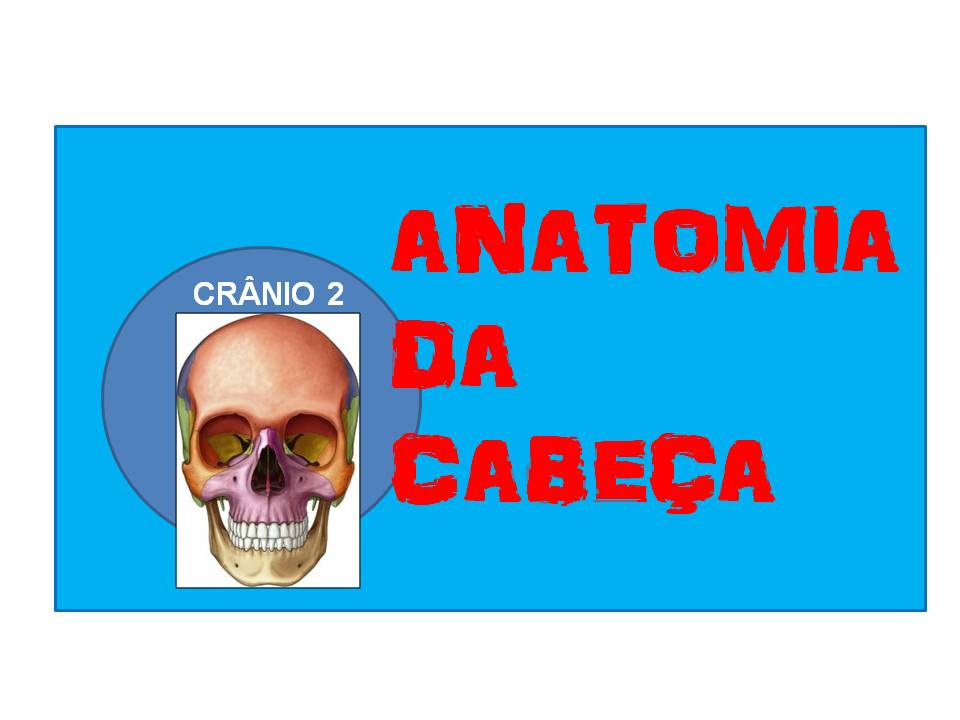 RESUMO
Compartimentos da cabeça
Crânio: ossos do neurocrânio e viscerocrânio
Articulações do crânio
Fontanelas ou fontículos
Fossas crânicas anterior, média e posterior
Principais orifícios da base interna do crânio
Origem aparente dos nervos cranianos
REFERÊNCIAS BIBLIOGRÁFICAS
Aumüller, G. Anatomia. 1ª ed, Rio de Janeiro: Guanabara Koogan S.A., 2009.

Drake, R.L., Vogl, W., Mitchell, A.W.M. Gray׳s. Anatomia para estudantes. 
1ª ed. Rio de Janeiro: Elsevier Editora Ltda, 2005.

Gardner, Gray e O׳Rahilly. Anatomia. 
4ª ed, Rio de Janeiro: Guanabara Koogan S.A., 1978.

Gray׳s. Anatomia. A base anatômica da prática clínica. 40ª ed. Rio de Janeiro: Elsevier Editora Ltda, 2010.

Moore, K.L.; Dalley, A.F. Anatomia orientada para a clínica. 
6ª ed, Rio de Janeiro: Guanabara Koogan S.A., 2011.

Snell, R.S. Anatomia clínica para estudantes de medicina. 5ª ed, Rio de Janeiro: Guanabara Koogan S.A., 1999.